Урок обществознания в 8 и 11 классах
Собственность
Какое  событие  вы  видите  на картинках?
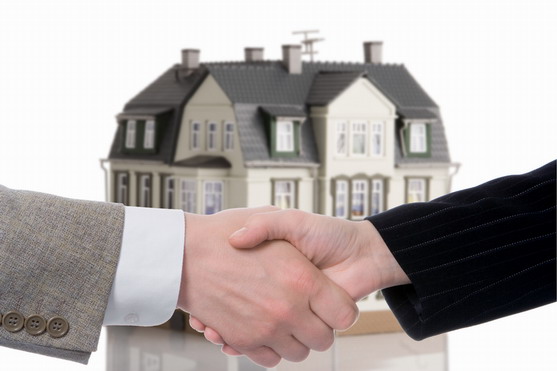 Кто может себе позволить купить танк?
Кого и что мы вимдим перед собой?
Кому это  может  принадлежать?
Почему они так рады?
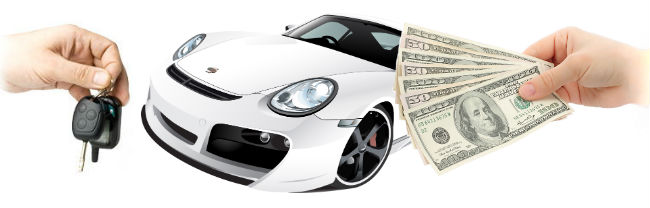 План изучения новой темы
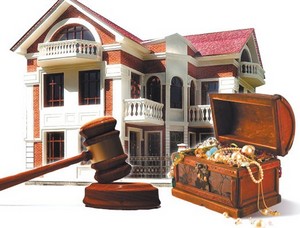 1.Что такое собственность?
2.Какой смысл вкладывают  юристы в понятие собственность?
3.Как приобретаются и прекращаются права собственности ?
4.Какие виды собственности существуют?
5.Какие формы собственности вы знаете?
6.Формы собственности в Российской Федерации по Конституции
7.Судебная защита прав собственности
8.Задания на закрепление
9.Рефлексия
Собственность - основа экономическойсистемы
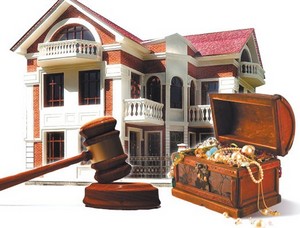 собственность
Владение вещью как  личным достоянием
собственность
Принадлежность вещей, материальных и духовных ценностей определенным лицам
Юридическое право по поводу принадлежности, раздела, передела объекта собственности
собственность
Две стороны собственности
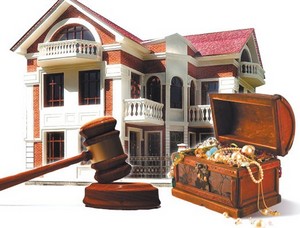 Субъекты собственности:
Индивид
- семья
- трудовой коллектив
- социальная группа
- население территории
- органы управления
- народ страны
Объекты собственности:
земля, угодья
- природные богатства
- рабочая сила
- материально-имущественные ценности
- основные производственные фонды
- здания социально-культурного назначения
- деньги, валюта, ценные бумаги
- драгоценности
- духовные, интеллектуальные, информационные ресурсы
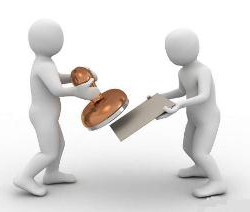 Юридическое содержание собственности
Фактическое обладание данным имуществом, закрепленное юридически
Право владения
Право пользования
процесс извлечения полезных свойств из данного имущества или получение плодов и доходов
Право распоряжения
Возможность изменять состояние, назначение, принадлежность имущества(продавать, дарить, менять, сдавать в аренду)
Аренда
(отдавать взаймы)
Право пользоваться имуществом, не имея права распоряжаться
Траст
(доверие)
Право собственника передавать право управления своим имуществом другому лицу без права вмешиваться в его действия
Способы прекращения и приобретенияправа собственности
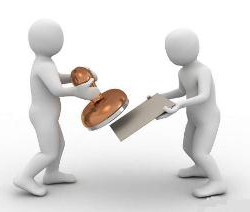 -Национализация,
-Продажа,
-Отказ от права собственности,
-Гибель имущества,
-Изъятие
-Передача собственности из частных рук в руки государства,
-Передача собственности от одного частного лица к другому,
-принудительное лишение
-Приватизация,
-Вновь создаваемое имущество,
-Купля-продажа,
-Наследование,
-Находка
-Передача собственности государства отдельным гражданам или создаваемым ими юридическим лицам,
-другое
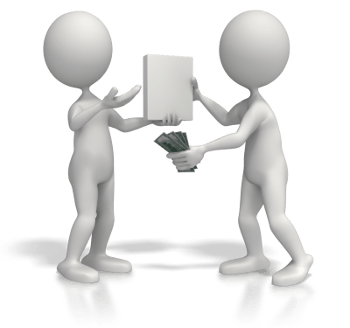 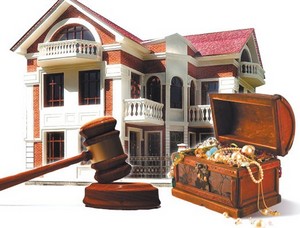 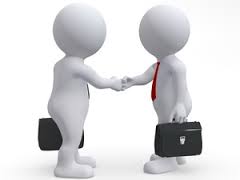 Виды  собственности
Общая собственность
Характеризуется совместным присвоением средств и результатов производства
Частная собственность
Правом владения, пользования и распоряжения обладает отдельный индивид
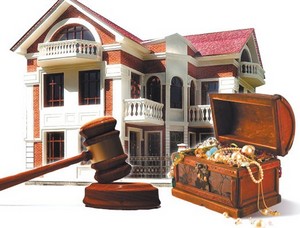 Смешанная собственность
Сочетает черты общей и частной собственности
Классификация форм Собственности в разные эпохи
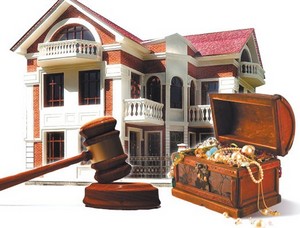 Первобытно - общинная,
 семейная, государственная, коллективная
ФОРМЫ  СОБСТВЕННОСТИ
Трудовая, семейная, фермерское хозяйство, индивидуальная трудовая деятельность, нетрудовая, рабовладельческая, феодальная, буржуазно-индивидуальная
Акционерная, кооперативная, совместная
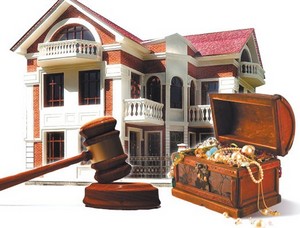 Классификация  форм Собственности
ЧАСТНАЯ:
-личная
-индивидуальная
ФОРМЫ  СОБСТВЕННОСТИ
ГОСУДАРСТВЕННАЯ
КОЛЛЕКТИВНАЯ
(совместная)
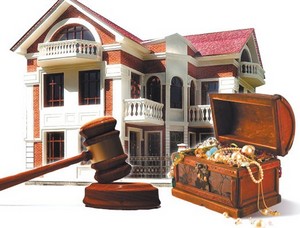 Формы  собственности  в  РФ
Частная собственность
Собственность граждан
- собственность юридических лиц
Федеральная
- субъектов федерации
Государственная собственность
Муниципальная собственность
Принадлежит городским и сельским поселениям, другим муниципальным образованиям
Судебная  Защита  права собственности
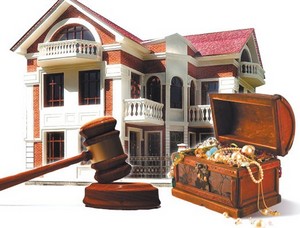 Виндикационный иск
Истребование своего имущества из чужого незаконного владения
Защита права собственника, если существуют  помехи, препятствующие ему пользоваться своим имуществом
Негаторный   иск
Иск к органам государственной власти и управления
В случае издания ими не соответствующего закону акта, нарушающего права собственника
Решите познавательную задачу
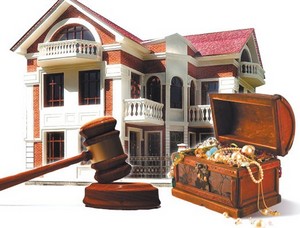 В  статье 17 Всеобщей декларации прав человека записано: «Каждый человек имеет право владеть имуществом как лично, так и совместно с другими. Никто не может произвольно лишен своего имущества»
Какое юридическое право собственника отмечено в статье?
Назовите два других права собственника и проиллюстрируйте одно из них с помощью двух примеров
ОТВЕТ:
1.Юридические права собственника:
-владение(отмечено в ст.17 Всеобщей декларации прав человека)
-пользование
-распоряжение
2. Примеры:
-продажа квартиры, завещанной внуку
-завещание автомобиля
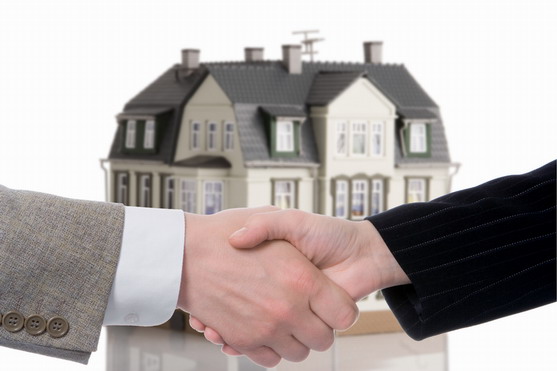 Выполните   задание:
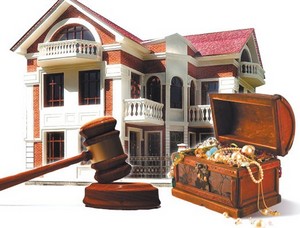 Составьте сложный план развернутого ответа по теме «Экономическое содержание собственности»
ОТВЕТ :1. понятие собственности:   а) экономическое содержание   б) юридическое определение2. Субъекты собственности   а) человек, семья;   б) трудовой коллектив;   в) социальная группа;  г) государство3. Важнейшие объекты собственности:   а) земля, земельные участки, угодья   б) деньги, валюта, ценные бумаги   в) природные ресурсы;  г) рабочая сила;   д) здания, сооружения, недвижимость   е) духовные, интеллектуальные, информационные ресурсы4. Основные права собственника:   а) владение, б) пользование, в) распоряжение5. Основные формы собственности в РФ:   а) частная; б) государственная;  в) коллективная;   г) муниципальная6. Собственность в экономике на современном этапе
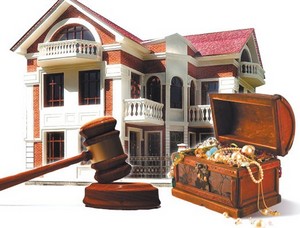 Завершая урок, отвечаем на вопросы в тетради:
Легко ли было  искать ответы на вопросы? 
Вам понравилось работать на уроке?
Как вы оцениваете свою работу на уроке?
Как вы оцениваете работу своей группы?